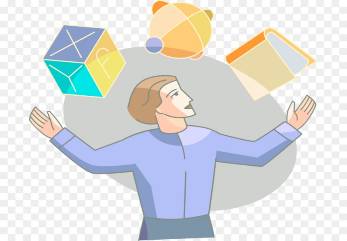 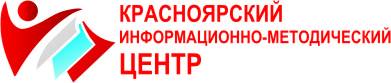 «О  планировании работы на 2023г.  О профилактике школьной неуспешности»
Гребенцова  Галина        Васильевна, 
 МКУ КИМЦ, grebencova.g@kimc.ms
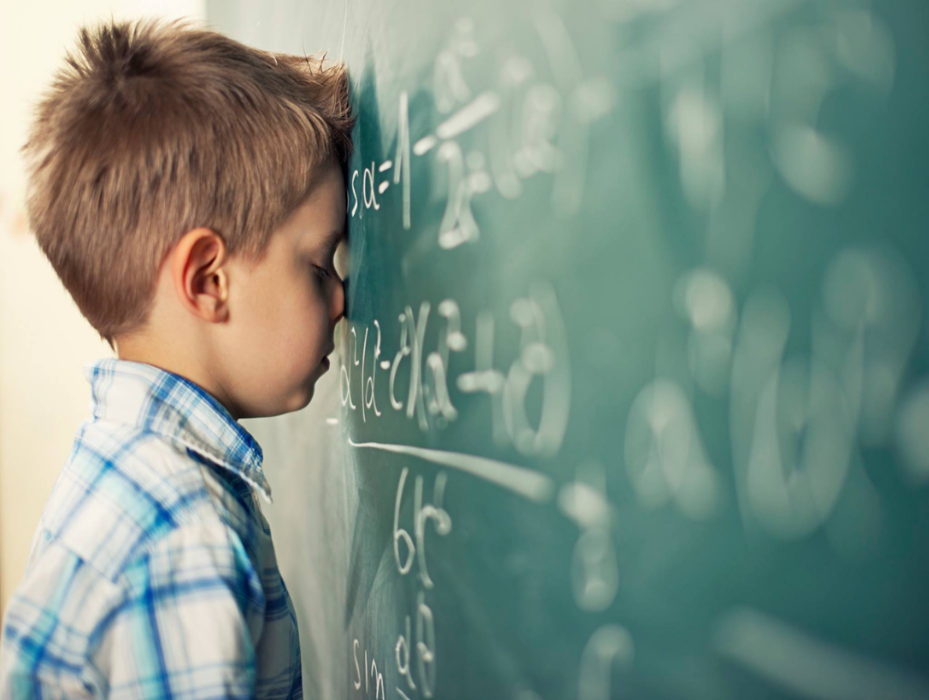 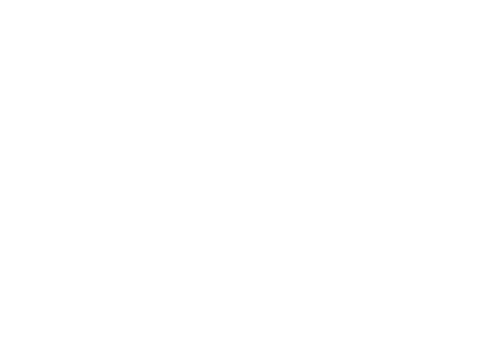 Школьная неуспеваемость и школьная неуспешность. В чем разница?
школьная неуспеваемость выступает, как правило, «браком» в работе учителя;
 школьная неуспешность является проблемой семьи, общества и всего образовательного учреждения в целом.
Школьная неуспешность многослойна
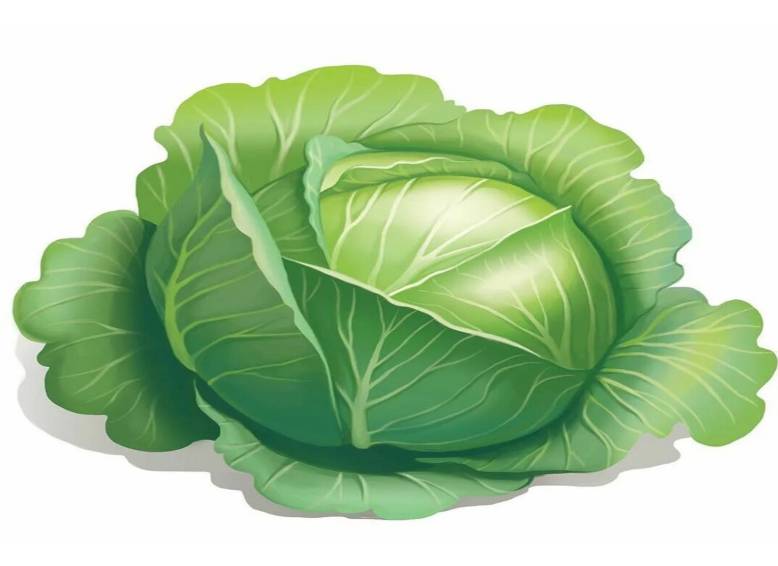 Вопросы
Как определяют школьную неуспешность? 
 Кого относят к группе риска? 
 Как проявляется школьная неуспешность? 
 В чём её причины? 
 Можно ли предусмотреть риски школьной неуспешности?
Неуспеваемость
Неуспеваемость – это ситуативное
 или устойчивое отставание 
школьника в освоении 
учебного материала 
по одному или 
нескольким 
предметам 
программы.
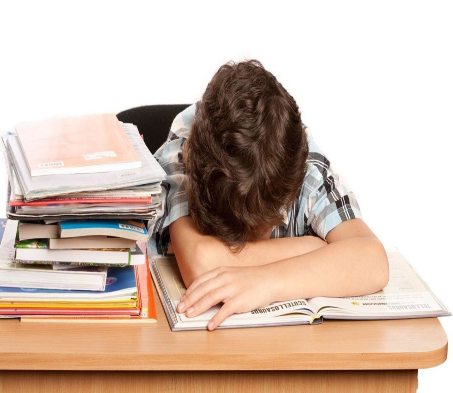 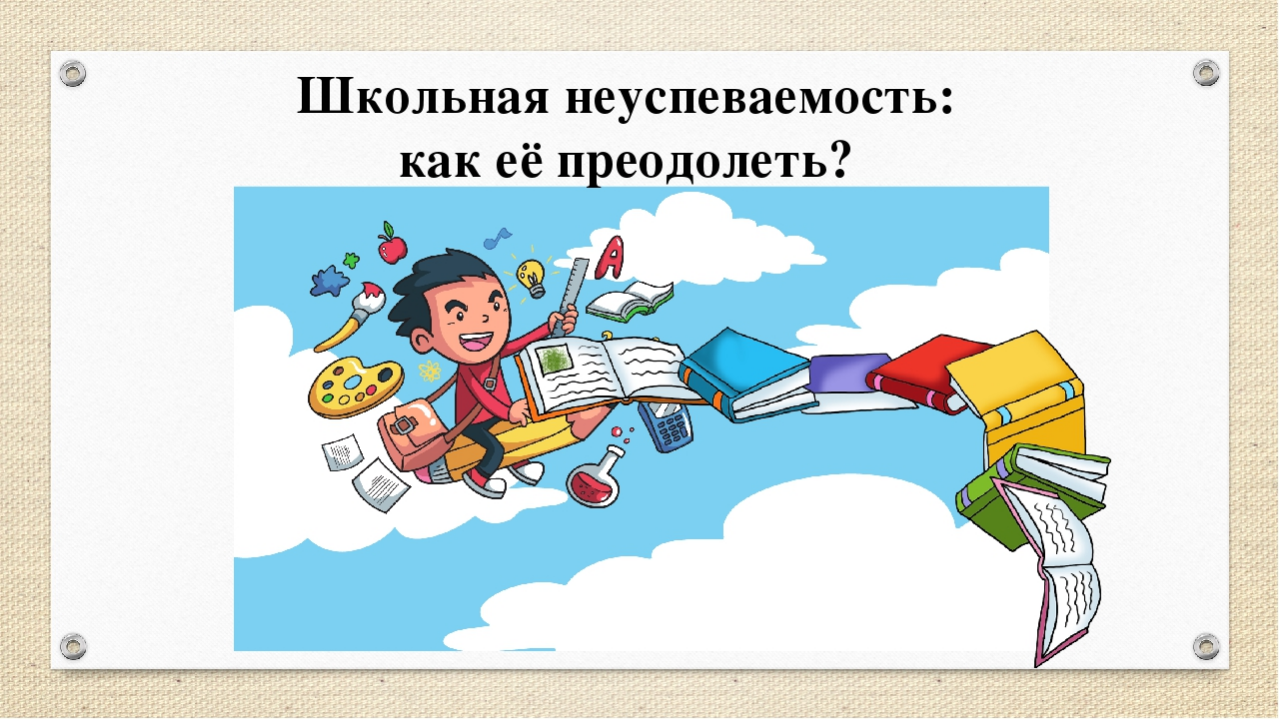 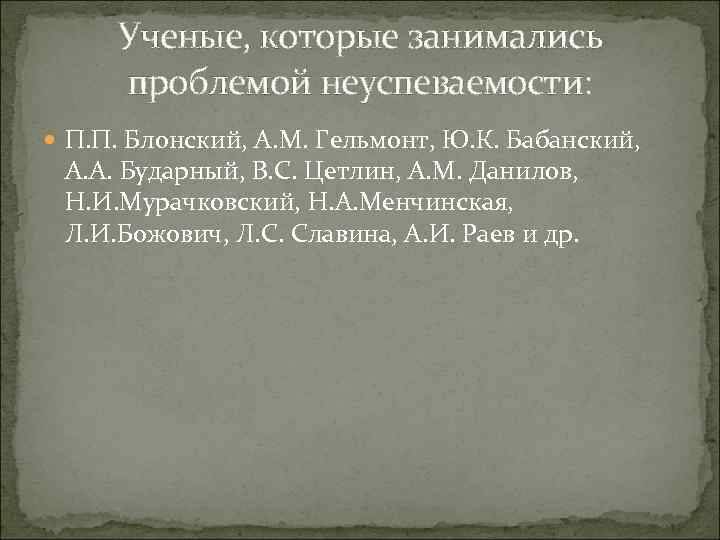 Понятие «неуспеваемости»
Проблеме школьной неуспеваемости всегда уделялось особое внимание со стороны, как психологов, так и педагогов (М.Н. Данилов, В.И. Зынова, Н.А. Менчинская, Т.А. Власова,  М.С. Певзнер, А.Н. Леонтьев, А.Р. Лурия, А.А. Смирнов, Л.С. Славина, Ю.К. Бабанский).
Проблема неуспеваемости является и педагогической, и психологической,  и
медицинской.
Известные психологи Ю.К. Бабанский и В.С. Цетлин выделяют  две группы причин неуспеваемости: внешние и внутренние.
Внешние:
1. Социальные причины (снижение ценности образования в обществе).
2. Несовершенство учебного процесса.
3. Отрицательное влияние семьи, улицы.
Внутренние:
1. Дефекты здоровья современных школьников.
2. Слабое интеллектуальное (умственное) развитие.
3. Отсутствие мотивации к учению.
4.  Слабое развитие волевой организации ученика.
Причины неуспеваемости
Причины неуспеваемости
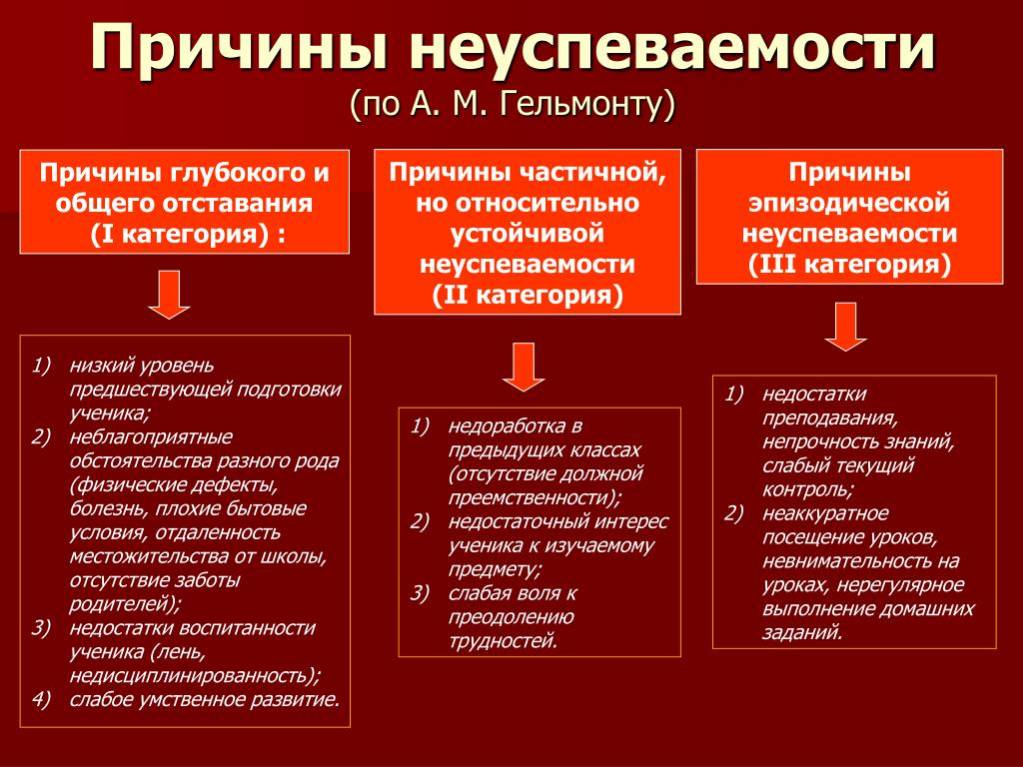 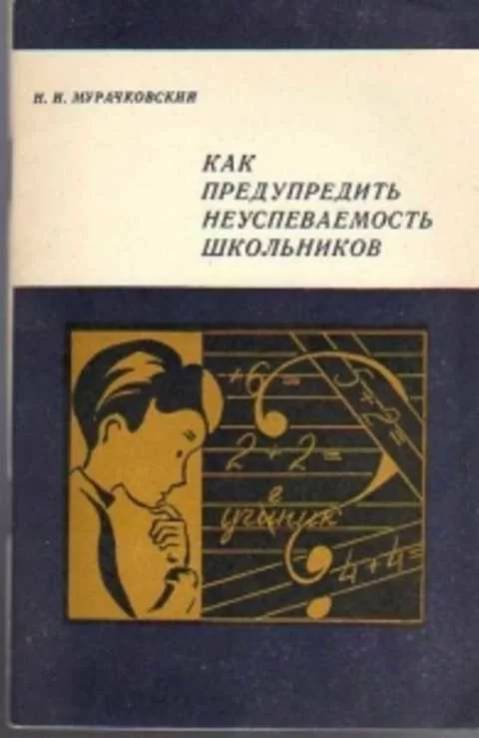 Мурачковский Николай Иосифович
 (кандидат психологических наук ; род. 1932)
Н.И. Мурачковский
Уровни проявления проблемы  учебной неуспешности
Области школьной неуспешности
Области школьной неуспешности
Области школьной неуспешности
Области школьной неуспешности
Области школьной неуспешности
КАК ПРОЯВЛЯЕТСЯ ШКОЛЬНАЯ НЕУСПЕШНОСТЬ ?
Академические барьеры/индикаторы:
Отставание на один или несколько классов от сверстников, пропуск нескольких предметов, курсов.
• Второгодничество.
• Низкая успеваемость.
• Дефицит базовых умений.
• Дефицит умения учиться и организационных умений.
• Отставание от сверстников в учёбе и развитии.
• Отставание на год и больше по математике,  чтению, ....
• Недостаточное владение языком обучения.
• Невключённость в жизнь класса и школы.
• Низкие баллы в государственных и иных экзаменах.
• Многочисленные пропуски школы.
• Дисциплинарные проблемы, приведшие к временному отчислению.
Физические или психологические барьеры/индикаторы
Неполная семья;
Отсутствие среднего образования у отца или матери;
Неродной язык обучения;
Положение семьи на уровне бедности и ниже;
Документированные алкогольные или криминальные эпизоды;
Девиантное поведение;
Бездомность;
ОВЗ и другие физические проблемы, препятствующие обучению;
Анорексия, булимия;
Свидетельства перенесённого насилия;
Драматические изменения в поведении;
Смерть близкого человека;
Попытка суицида.
Школьные факторы / барьеры
В большинстве случаев «факторы риска» скорее ситуационные, нежели врождённые. 
За исключением специальных учебных потребностей, риск вызывают не неспособность ученика успешно
учиться, а, преимущественно, жизненные  обстоятельства.
Например, то, что он обучается в школе с низкой успеваемостью, в школе с недостаточным финансированием, с недостатком подготовленных специалистов.  Низкий профессиональный уровень учителей может рассматриваться как фактор риска. А также то, что обстановка в школе способствует прогулам, пропуску учебных курсов.
Наиболее уязвимыми для формирования синдрома школьной неуспешности выступают:
1. первый класс в общеобразовательном учреждении;
2. переход в основную  школу              (5 класс);
3. подростковый возраст.
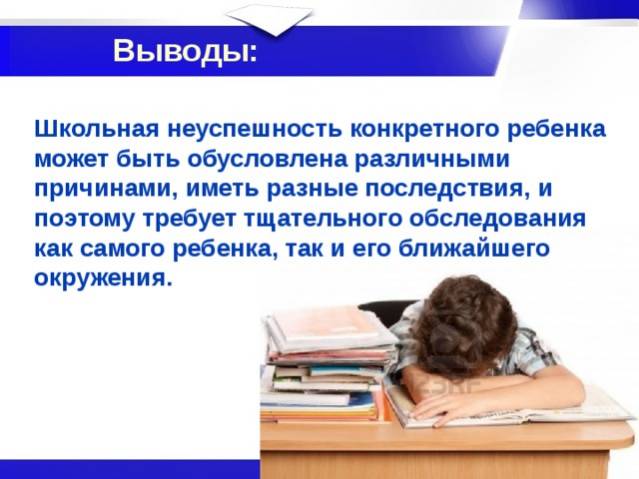 Пять глаголов личностного подхода (по Е.Н. Ильину)
Любить!
Понимать!
Принимать!
Сострадать!
Помогать!
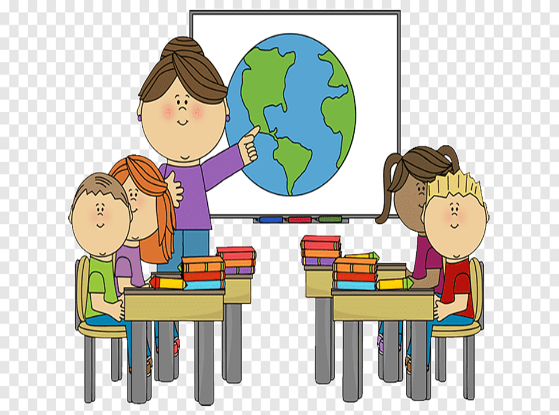 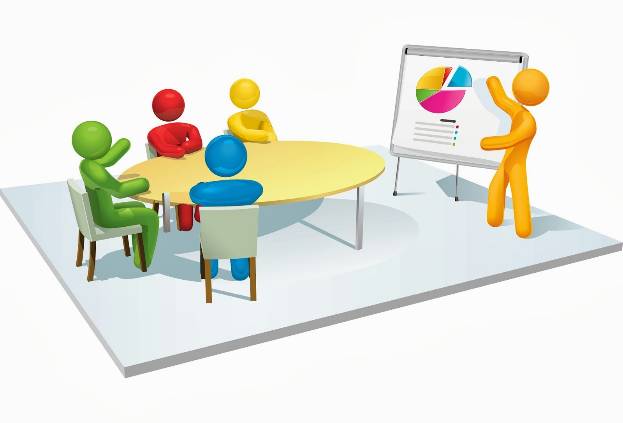 Планирование работы в 2023г.
Документы школы
Среднесрочная программа развития школы    2023г. тактическое планирование 
Структура
Сроки и этапы реализации программы
Титульный лист
Содержание
Цели и задачи
Целевые индикаторы и показатели программы
Исполнители и порядок управления реализацией программы
Основные мероприятия программы/ перечень подпрограмм c основными мероприятиями
Ожидаемые конечные результаты реализации программы
Документы школы
Антирисковые программы  2023г.
оперативное планирование, детализация мер по конкретному выбранному и утвержденному направлению;
Описание по каждому направлению  цели, задач, ресурсов, показателей, мероприятий, которые будут использованы в работе для достижения наступления позитивных изменений
Цель и задачи программы
Цель: «Что необходимо получить в итоге?»;
Цель: конкретная, измеримая, достижимая, значимая, определена во времени;
Задача, являясь составляющей процесса, отвечает на вопрос: «Что нужно сделать, чтобы достичь цели?»;
Задачи должны быть описаны в рамках поставленной цели, в хронологической последовательности и возможности их осуществления в установленные сроки реализации.
Подходы к постановке цели
Целевые индикаторы и показатели программы
Показатели могут быть как качественными, так и количественными;
должны соответствовать цели;
подтверждать поставленные задачи.
Основные мероприятия программы/ перечень подпрограмм c основными мероприятиями
В данном разделе следует создать перечень подпрограмм в соответствии с каждым рисковым направлением, кратко перечислить для каждой подпрограммы ее цель и задачи, показатели, перечень мер и/или мероприятий.
Основные мероприятия Среднесрочной программы
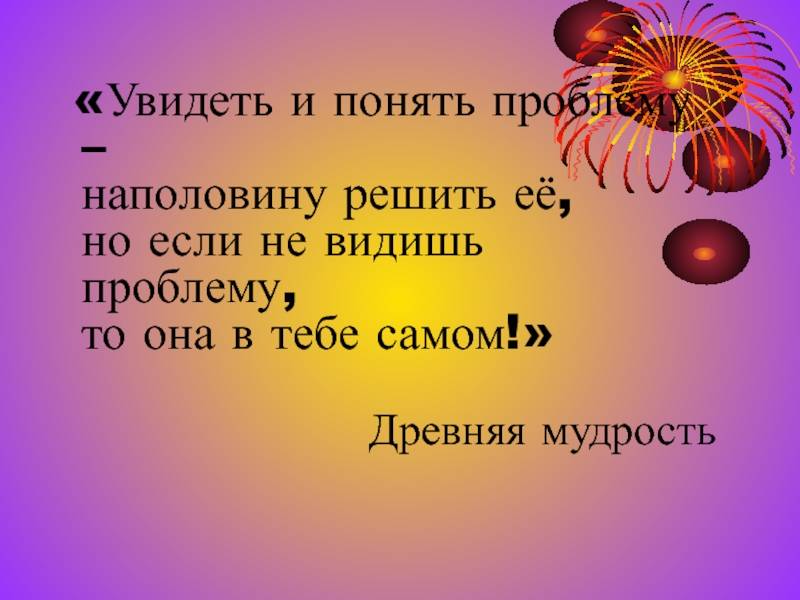 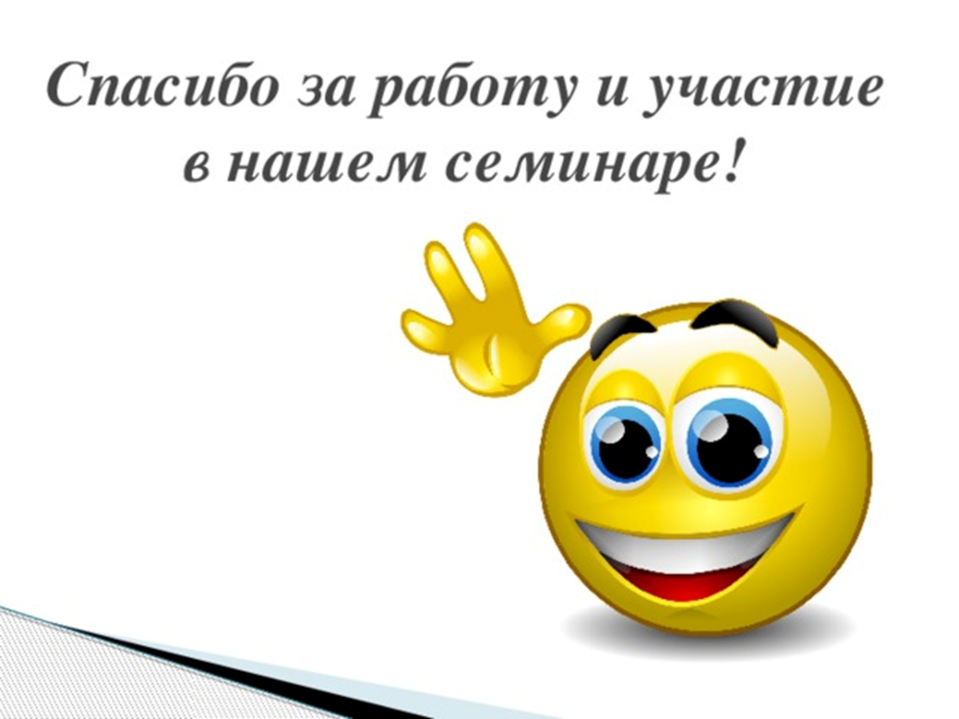